Implementing I & E: Intervention & Enrichment
Katelyn Baumgartner
What’s the Difference?
Varied Instruction
Differentiated Instruction
Using many modalities to teach ONE concept in a way that targets learners at their personal level of understanding
Using many modalities to teach many subjects
May use similar strategies for both
Present PowerPoints
Read Alouds
Videos
Manipulatives
Etc.
Both are important to student learning
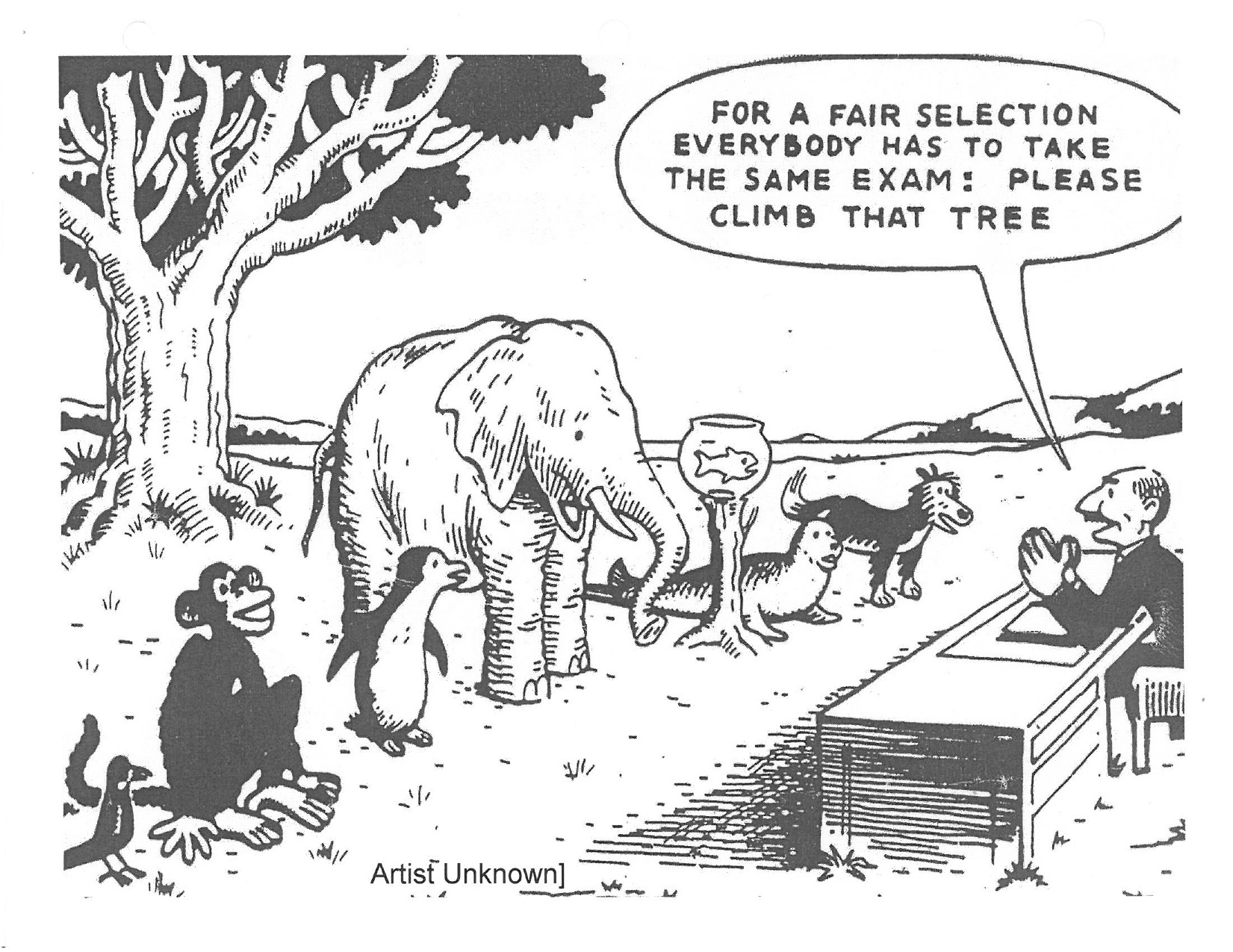 Why Differentiate?
Different Students= Different Experiences / Abilities  Different Needs
Howard Gardner’s Multiple Intelligences (8)
+1= Existential 
Multimodal
Year of Growth
Teach UP, don’t dumb DOWN!
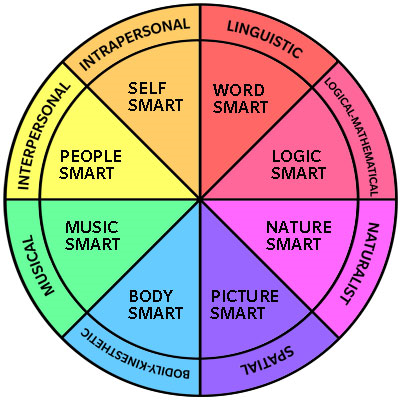 Differentiated Instruction
Mindset
Supportive Learning Environment
Turn and Talk
Appropriate Tasks
High Quality,  Aligned Curriculum 
Flexible Ability Grouping
Continual Assessment
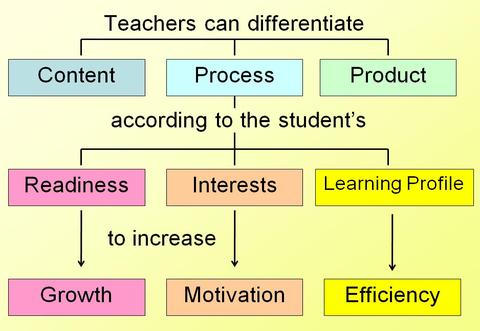 Differentiated Instruction in Action
Start at 1:00
https://www.youtube.com/watch?v=AqepSNNjowU
How do I differentiate in my School?
I &E Math
Daily 5
Intervention and Enrichment
Communication with other grade-level teachers
Needs-based instruction
Guided reading groups
Flexible ability groups
Choice of activities when not with the teacher
Good Fit Book
Metacognition
I & E Results from Dorothy Moses Elementary
Bismarck is usually above the State average.
Moses is projected to be higher than the District average.
Title 1 School	
High Diversity
High Mobility
Low SES
360 Review
I & E in action
Start at  00:30
https://www.youtube.com/watch?v=J8DQugVxHv0
How do I differentiate in my classroom?
Over-plan
Menu options
Project Based Learning (PBL)

For more ideas on how to differentiate instruction visit: http://www.edutopia.org/blog/differentiated-instruction-social-media-tools-john-mccarthy 
For more information about how to create curricular menus and choice boards, visit: http://www.teachhub.com/classroom-management-differentiated-instruction-menus
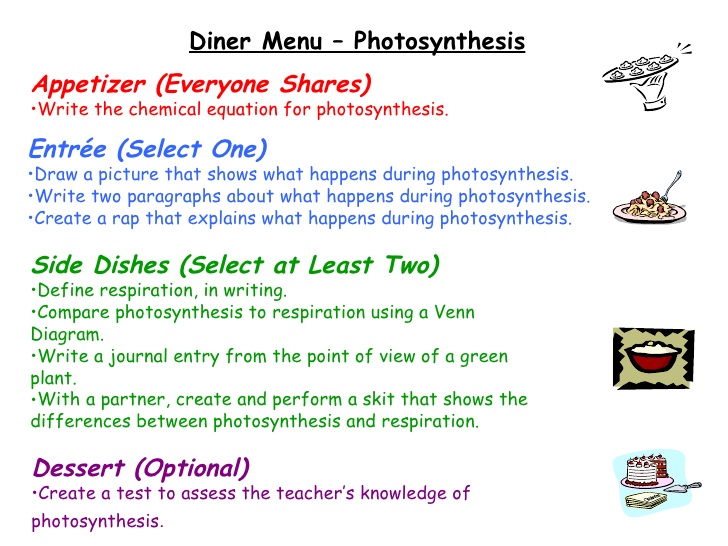